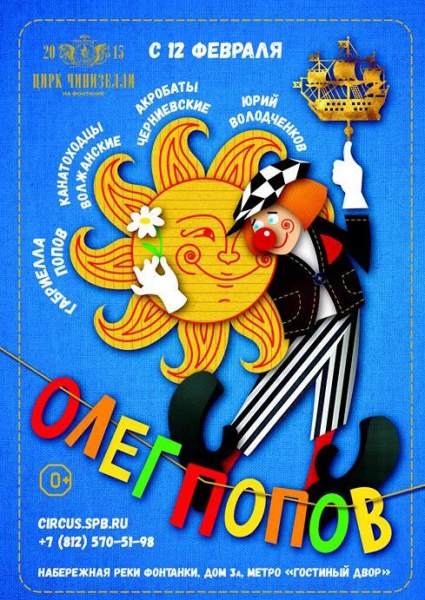 ЦИРКС.Я. Маршак
ГБОУ школа № 657
Воспитатель
Галактионова Н.С.
2018
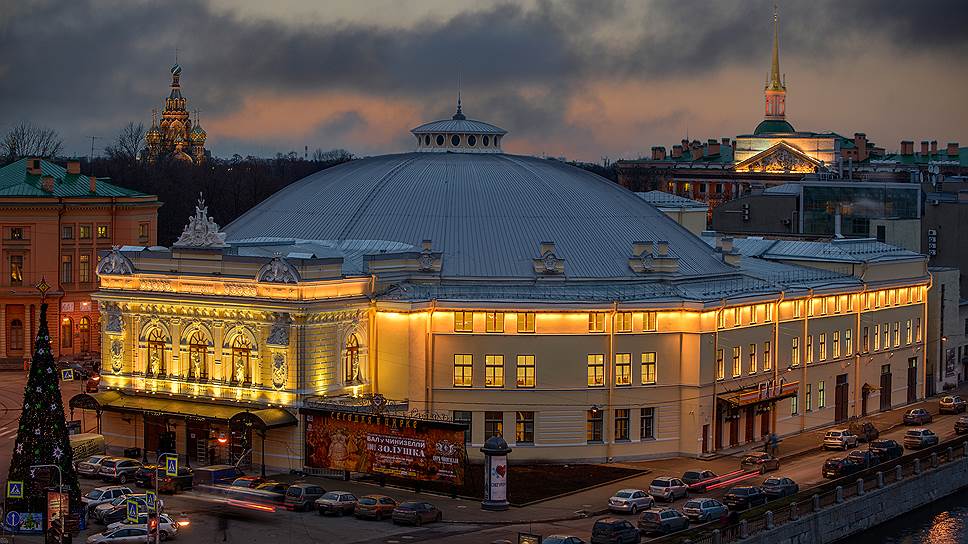 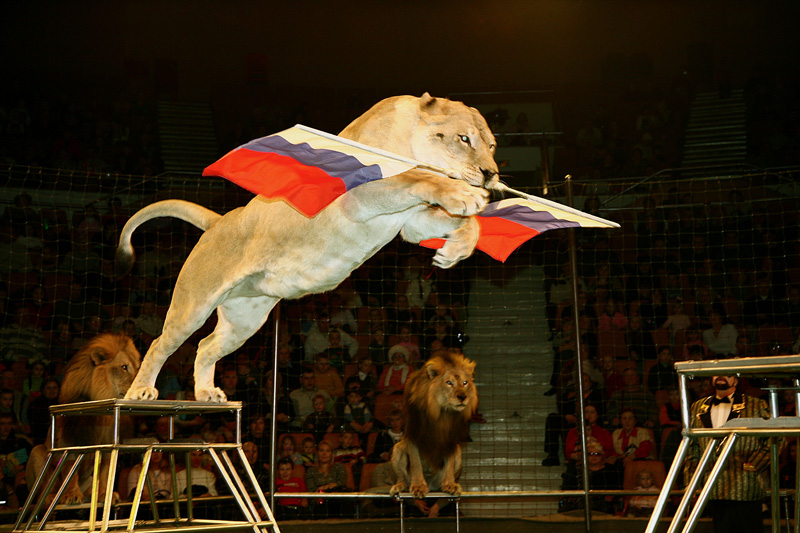 Впервые на аренеДля школьников Москвы -Ученые тюлени,Танцующие львы.
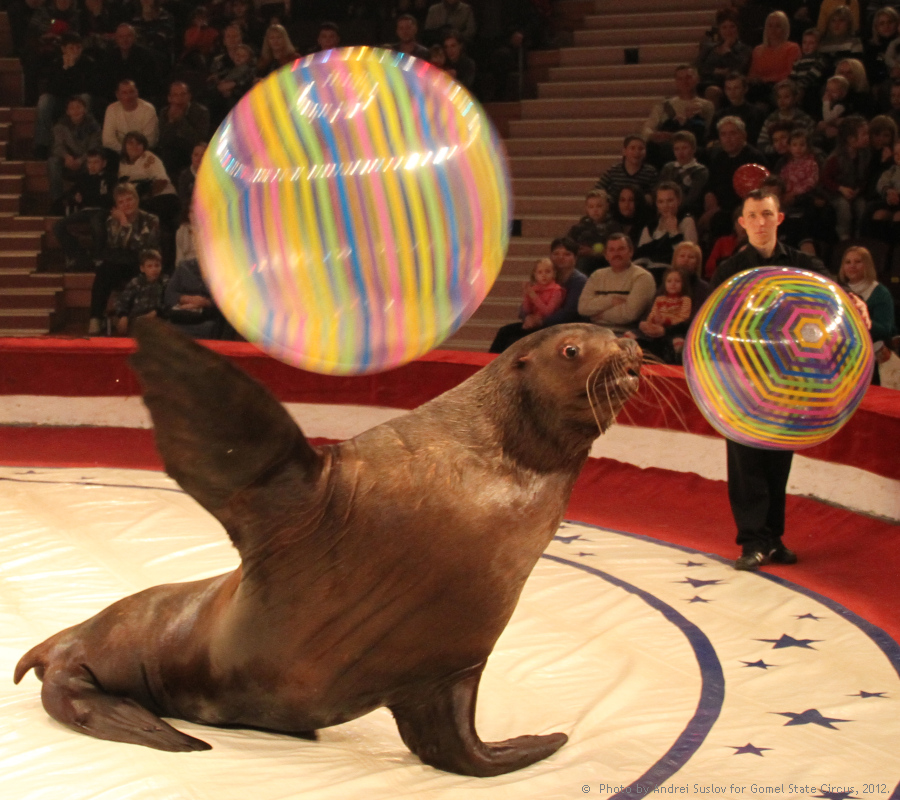 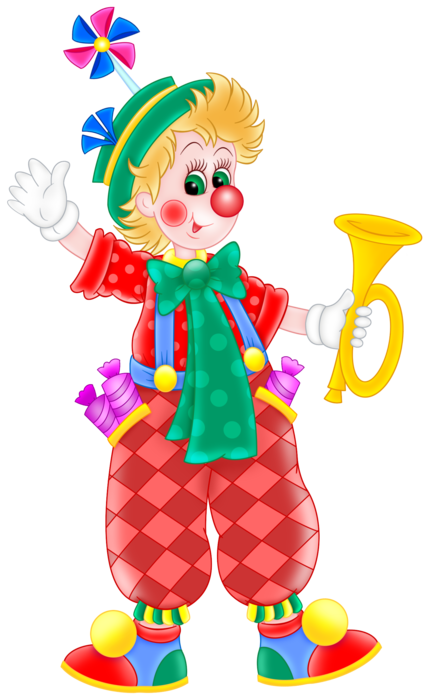 Жонглеры-медвежата,






                    Собаки-акробаты,
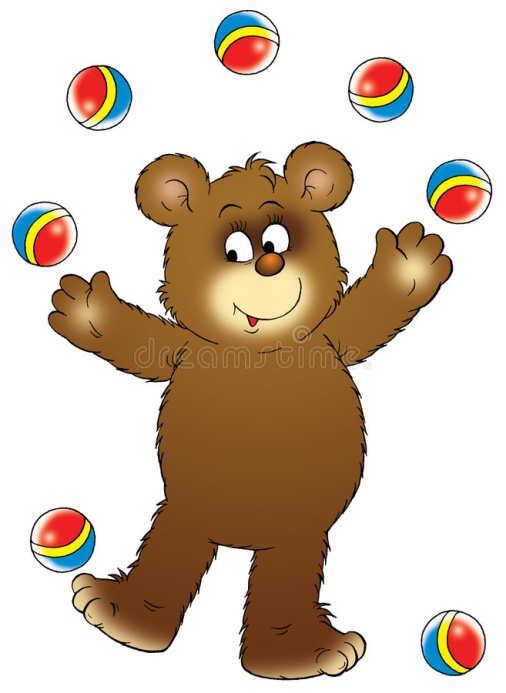 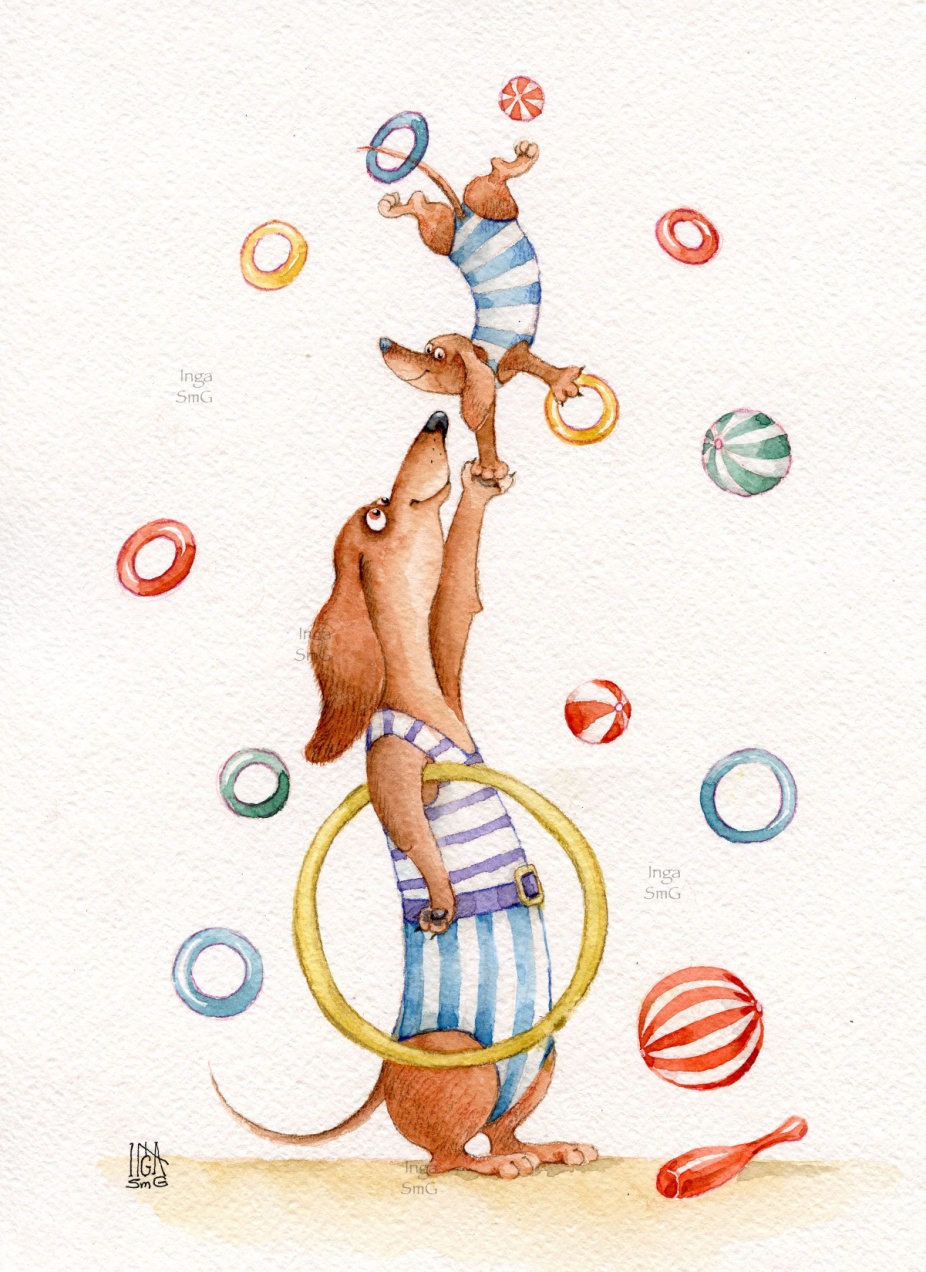 Канатоходец-слон,
Всемирный чемпион.
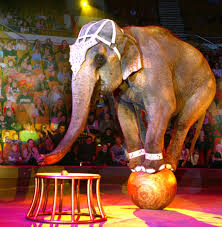 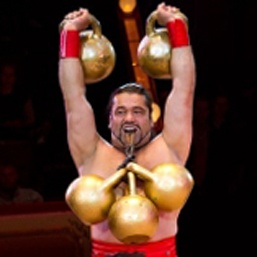 Единственные в миреАтлеты-силачиПодбрасывают гири,Как детские мячи.
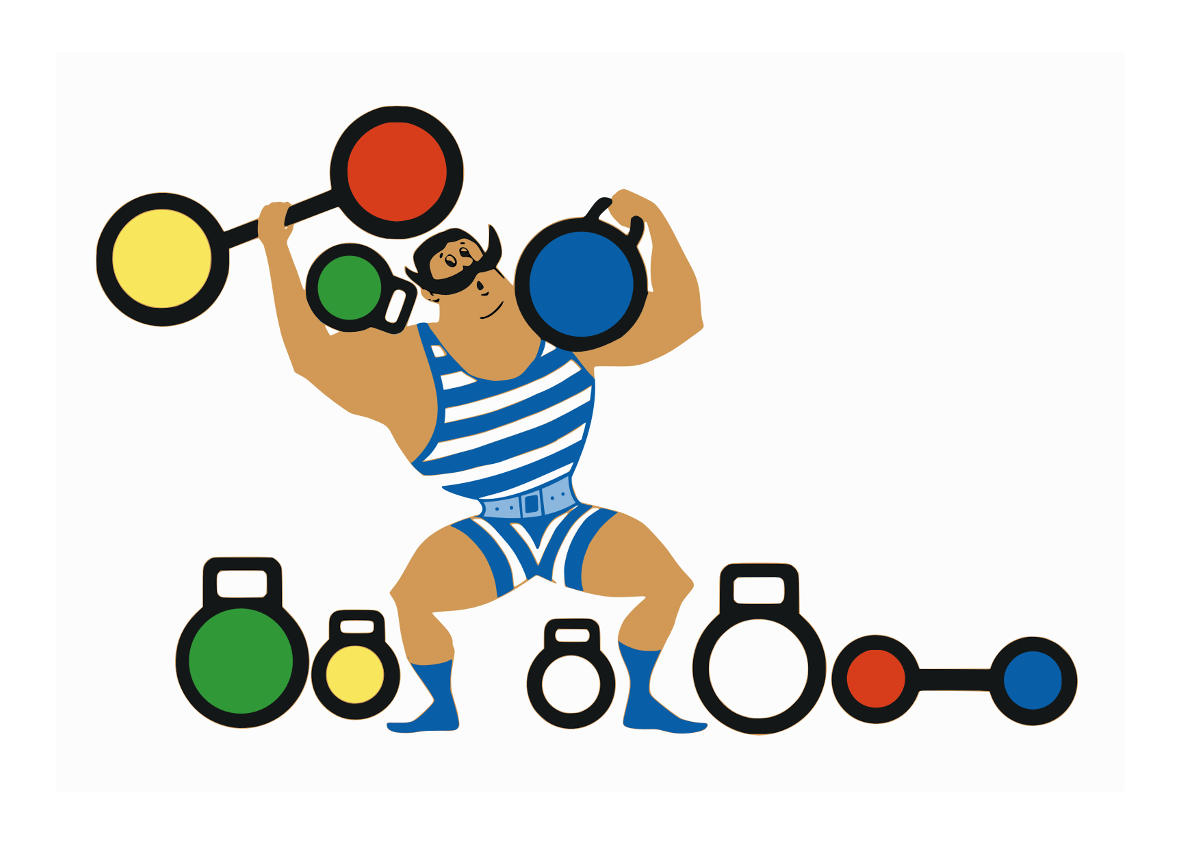 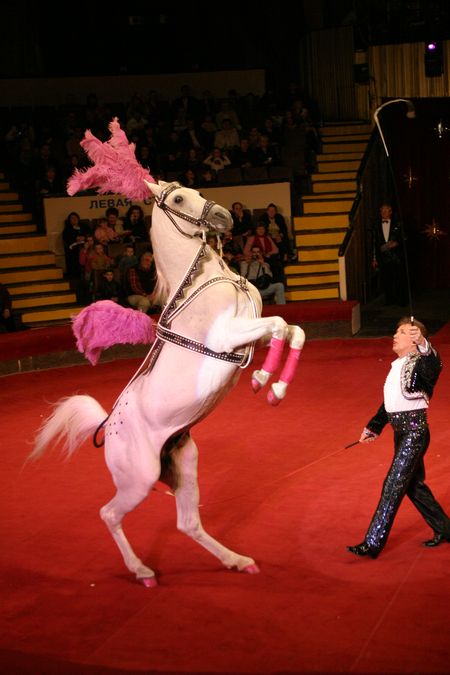 ЛетающиеКони,ЧитающиеПони.
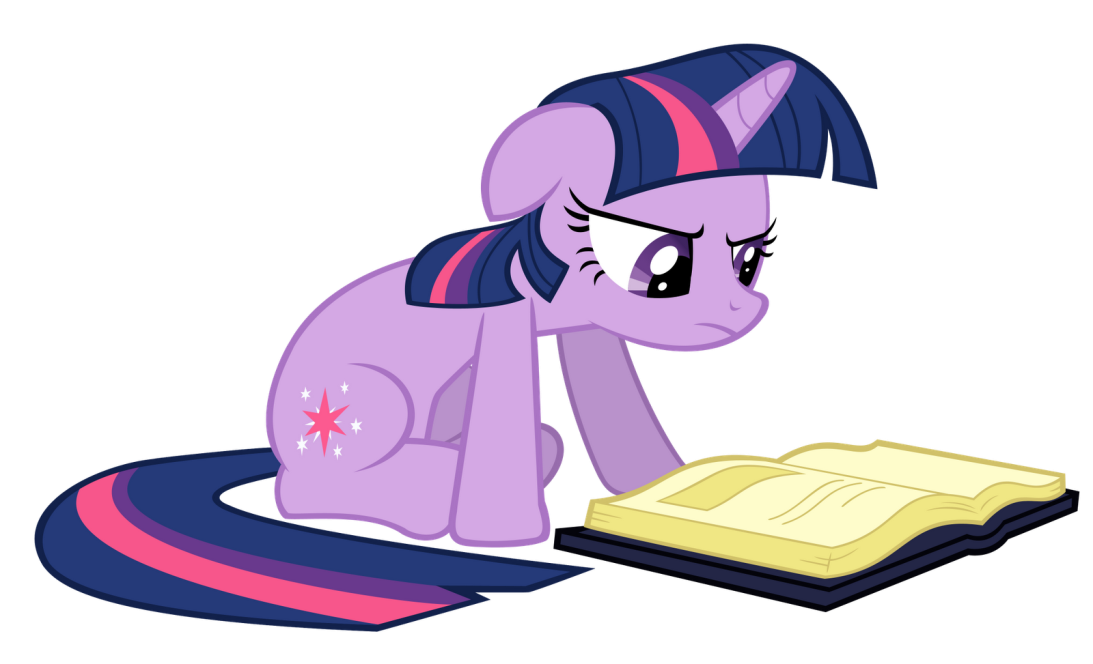 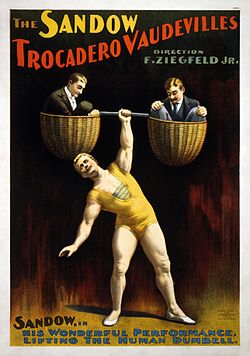 Выход борцаИвана Огурца.Веселые сцены,Дешевые цены.Полные сборы.Огромный успех.
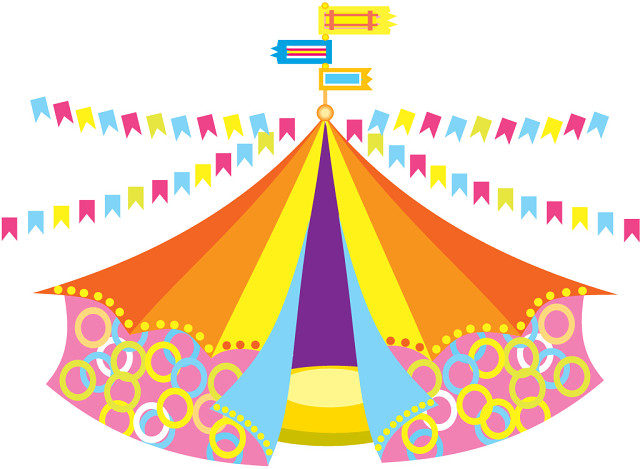 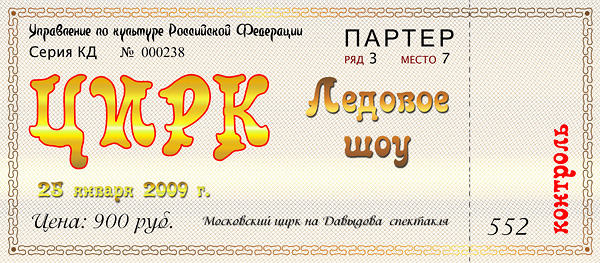 Кресло-полтинник.ЛожиДороже.Выход обратно -БесплатноДля всех!
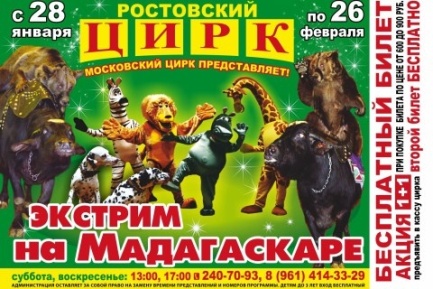 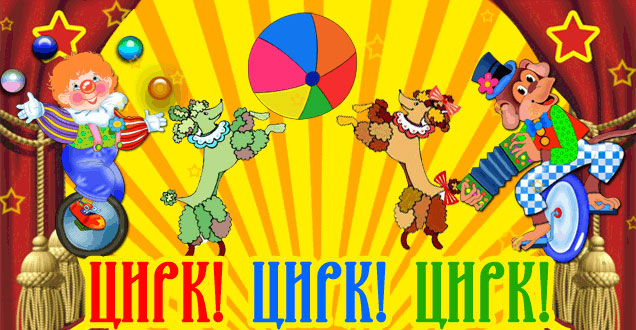 Начинается программа!Два ручных гиппопотама,Разделивших первый приз,Исполняют вальс-каприз.
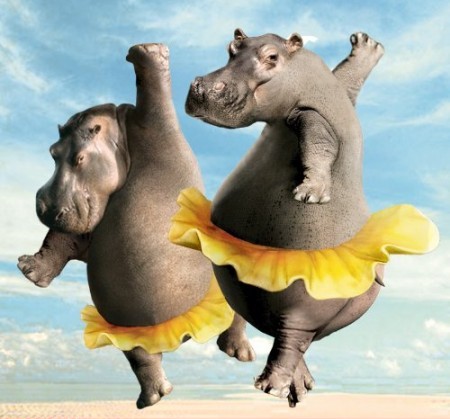 В четыре руки обезьянаИграет на фортепьяно.
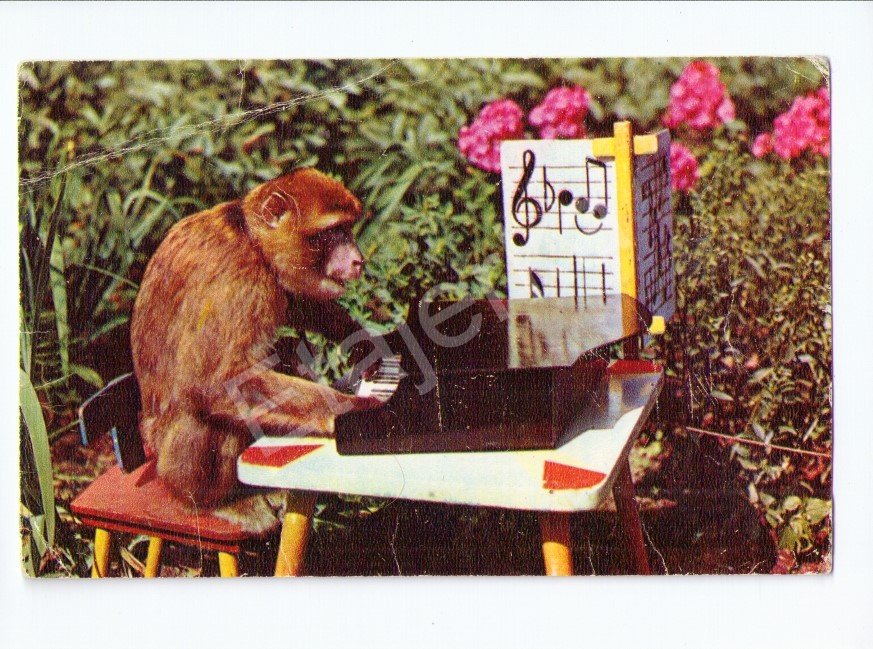 Вот, кувыркаясь на седле,Несется пудель на осле.
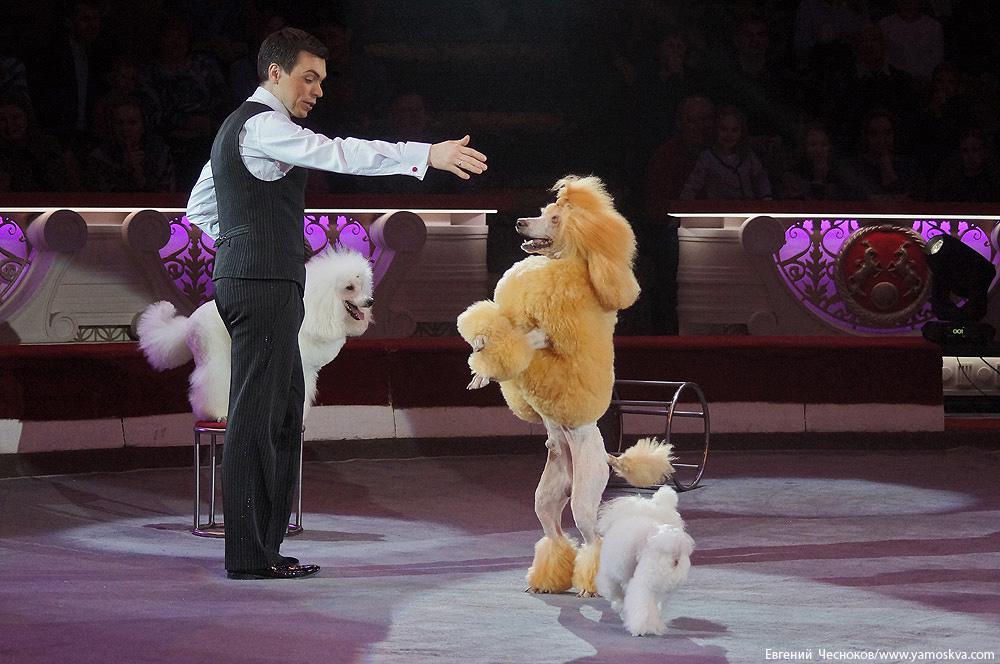 По проволоке дамаИдет, как телеграмма.
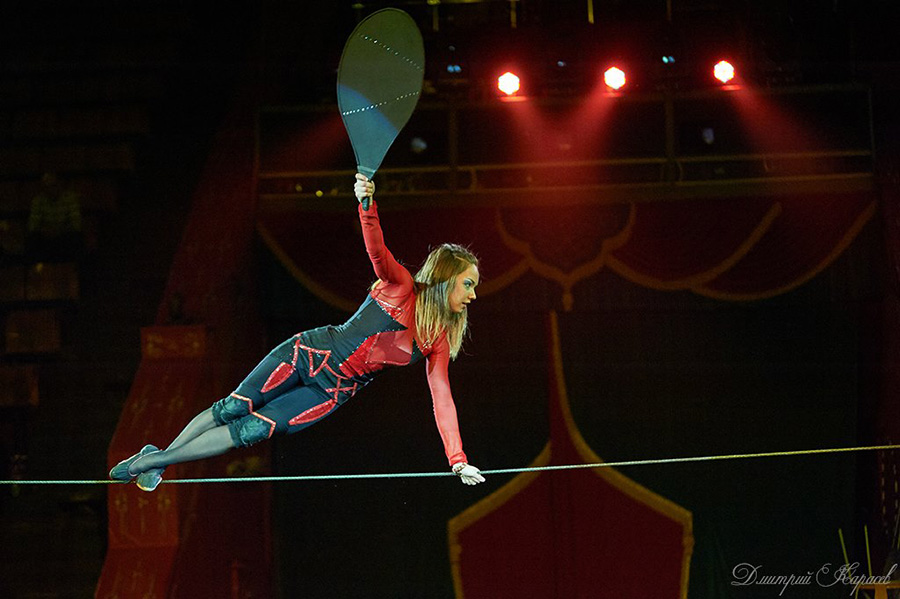 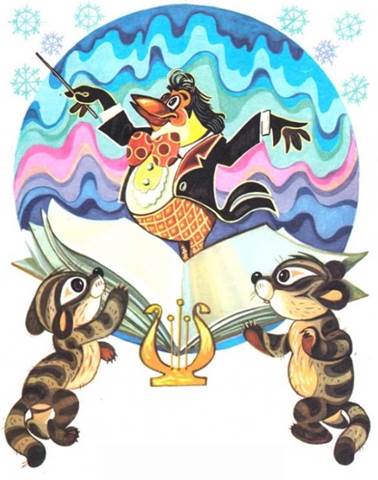 Зайцы, соболи и белкиБьют в литавры и тарелки.






Машет палочкой пингвин,Гражданин полярных льдин.
В черный фрак пингвин одет,В белый галстук и жилет.
С двух сторон ему енотыПерелистывают ноты.
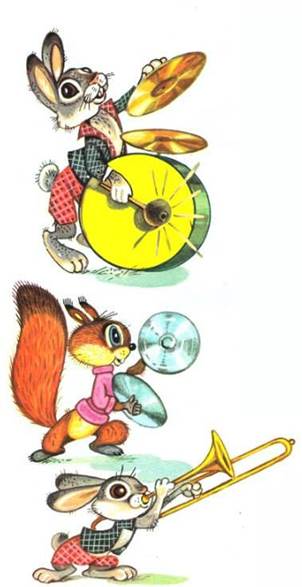 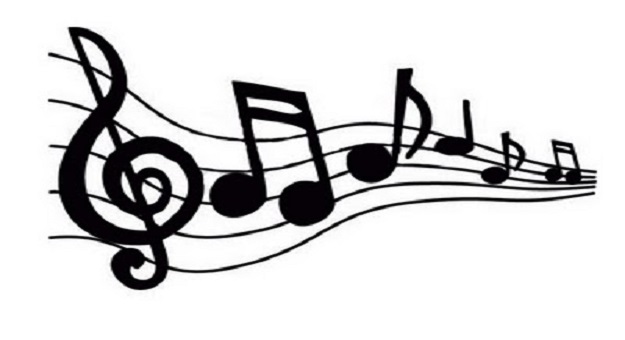 На зубах висит гимнаст,До чего же он зубаст!
Вот такому бы гимнастуПродавать зубную пасту!
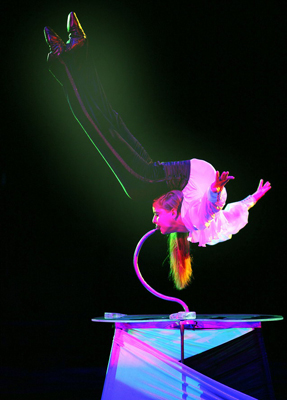 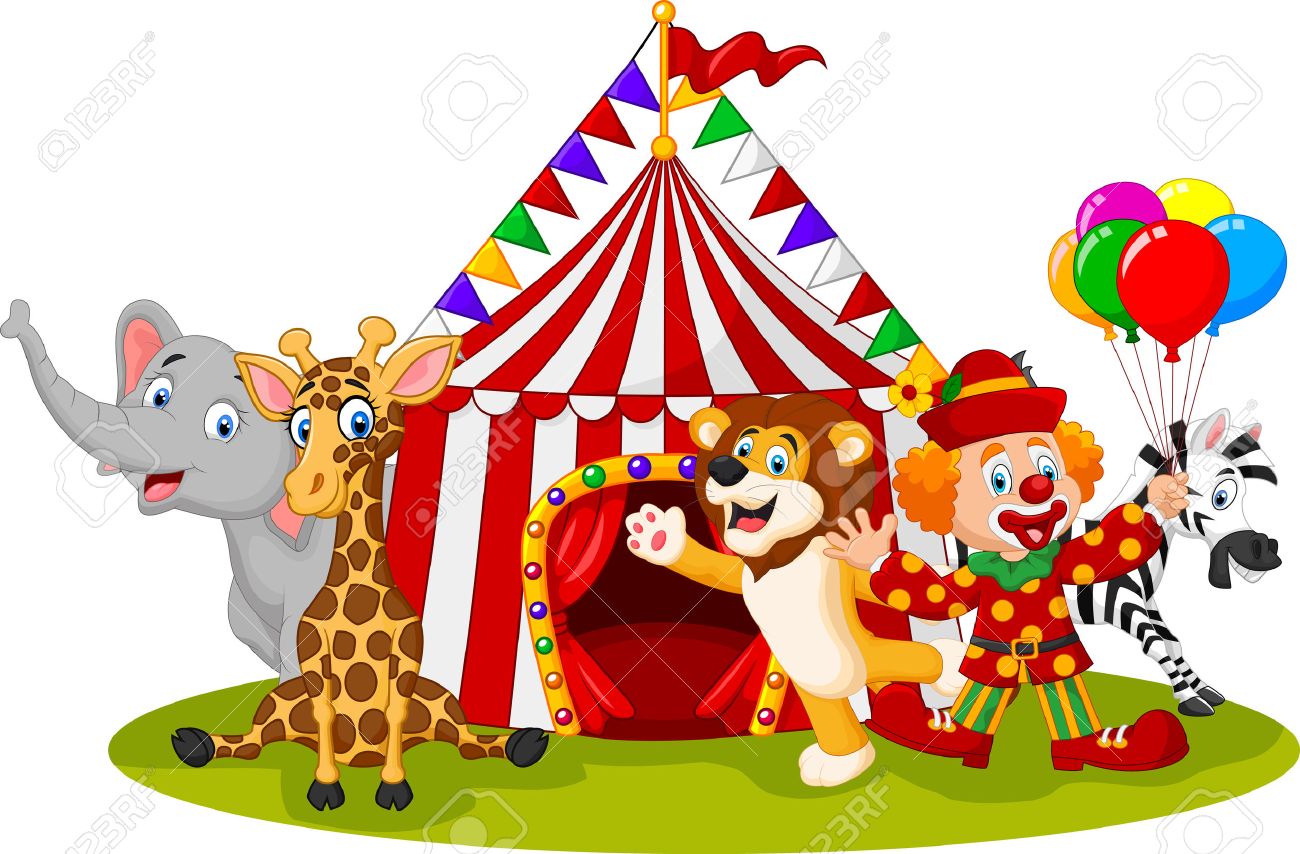 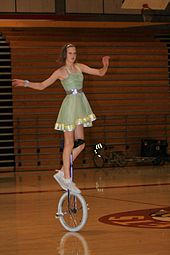 Мамзель Фрикасе
На одном колесе.
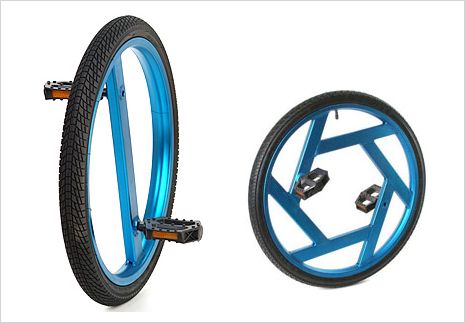 Ухитрились люди в циркеОбучить медведя стирке.А морскую черепаху -Гладить мытую рубаху.
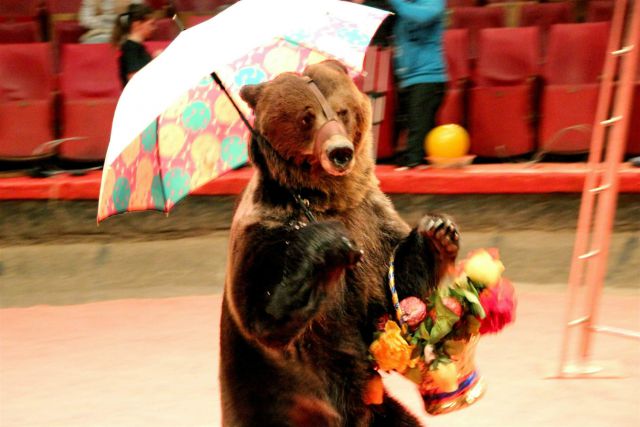 Вот слон, индийский гастролер,Канатоходец и жонглер.
   Подбрасывает сразуИ ловит он шутяФарфоровую вазу,Две лампы и дитя.
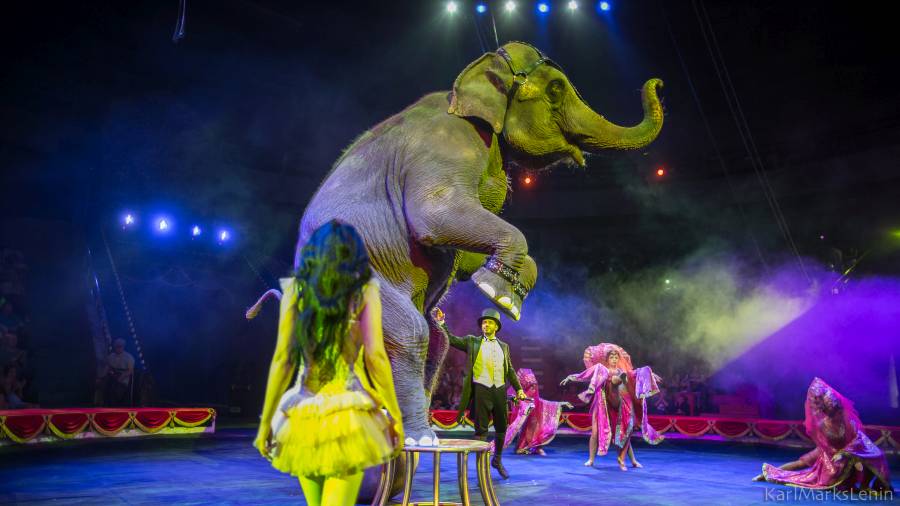 Белый шут и рыжий шутРазговор такой ведут:
- Где купили вы, синьор,Этот красный помидор?
- Вот невежливый вопрос!Это собственный мой нос.
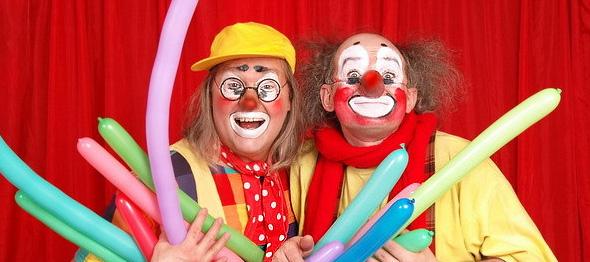 Негритянка Мэри Грей -Дрессировщица зверей.
Вот открылись в клетку двери.Друг за другом входят звери.
Мэри щелкает хлыстом.Лев сердито бьет хвостом.
Мэри спрашивает льва:- Сколько будет дважды два?
Лев несет четыре гири.Значит, дважды два - четыре!
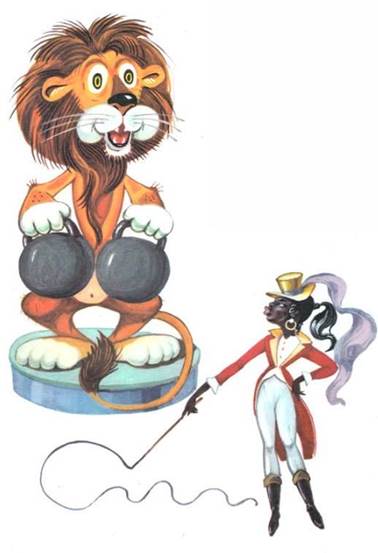 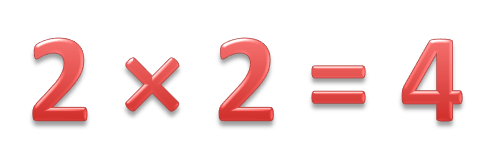 http://miniskazka.ru/
http://lukoshko.net/
https://yandex.ru/images/
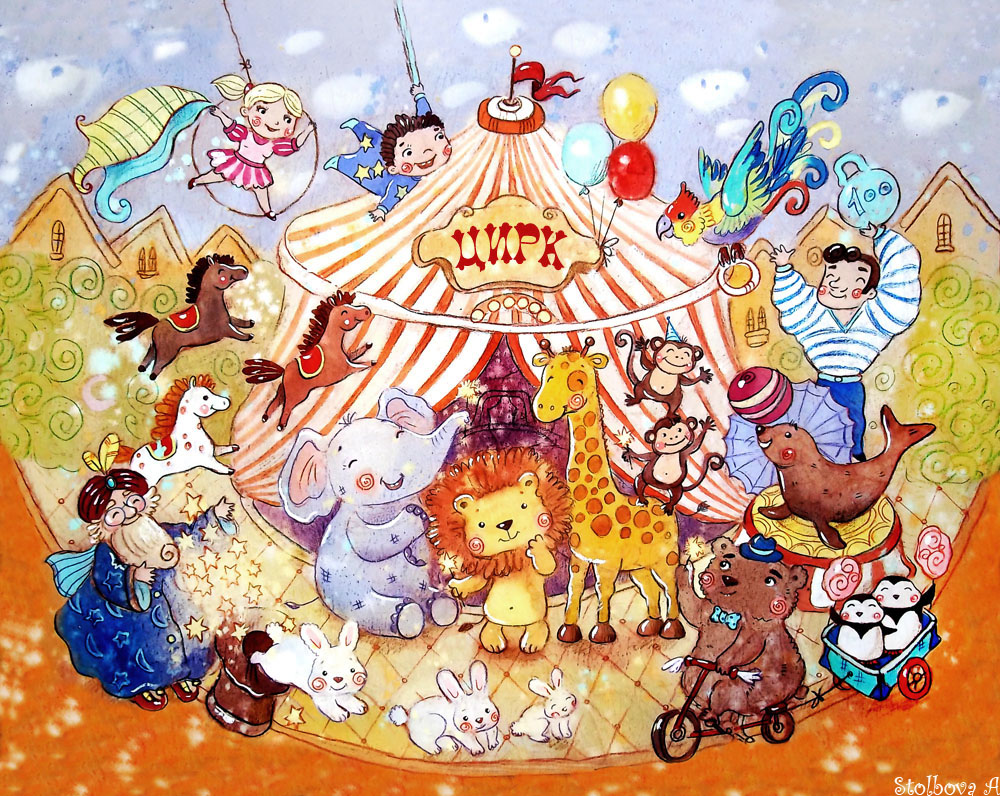